Medicine at Cambridge
Cambridge Open Days 2019
Dr Diana Wood (Clinical Dean), Dr Holly Canuto (Director of Education for the
Medical Sciences Tripos) and Richard Davies (Clinical Sub-Dean)
Three questions
Do you really want to do medicine?
Do you really want to come to Cambridge?
Why would we want you?
Motivation
Is it me who wants to be a doctor? 
Is it ‘expected’ of me?
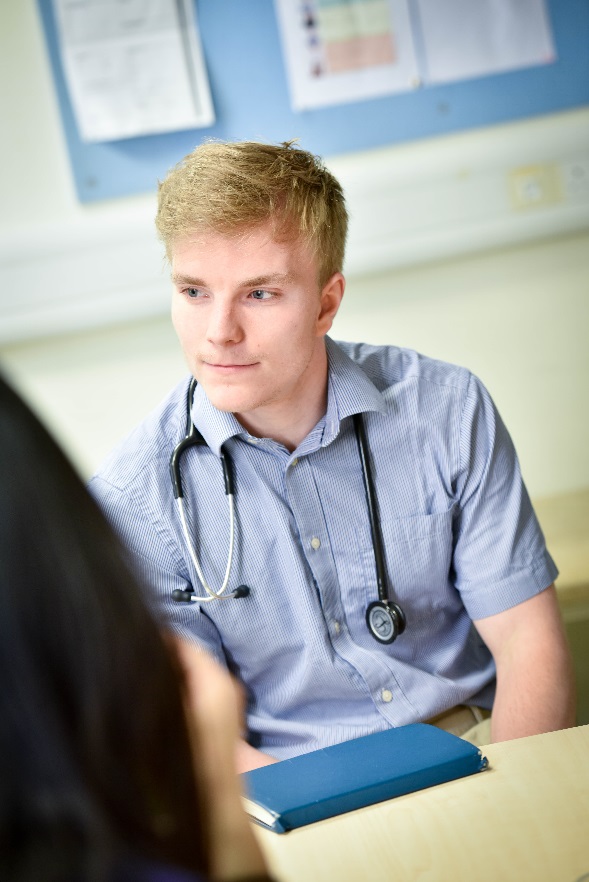 Why Medicine?
Respected
Glamorous
Meaningful
Work with people
Work in science
Challenging
Highly paid
Secure
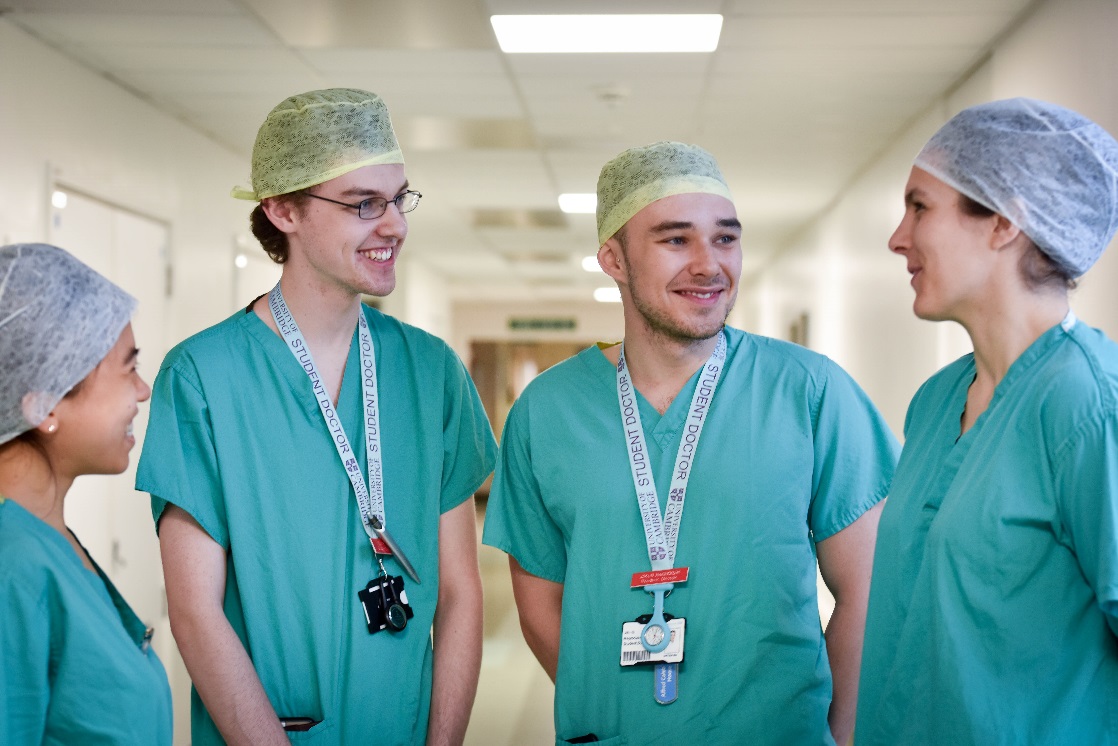 Why Cambridge?
Biomedical science
Collegiate University
Personal support
Accommodation
Personal teaching
Social life 
Cultural and sporting activities
An attractive place to live
Our aim
As a University - 
To contribute to society through the pursuit of education, learning, and research at the highest international levels of excellence

As medical educators - 
To produce graduates who will lead the development of modern medicine by offering:
a rigorous scientific basis for medical studies 
excellence in the clinical, practical and interpersonal skills essential to high quality medical practice
Essential features
Education in a research-rich environment
Distinctive pre-clinical course 
Whole body dissection
Strong scientific focus
Exciting clinical course
Active participation in learning throughout
Your fellow students
Routes into Medicine
Medicine at Cambridge
Year 1 (IA)
Core Science Courses:
Functional Architecture of the Body (FAB) – layout and function of the body’s structures
Molecules in Medical Science (MIMS) – chemical and molecular mechanisms underlying the functions of the body
Histology and Homeostasis (HOM) – mechanisms underlying communication/maintenance of a stable internal environment within the body

Clinical Strand Courses:
Introduction to the Scientific Basis of Medicine (ISBM) – epidemiology and application to medicine
The Social and Ethical Context of Health and Illness (SECHI) – cultural aspects of health care
Preparing for Patients (PfP A) – experience in meeting patients at GP surgeries
Year 2 (IB)
Core Science Courses:
Mechanisms of Drug Action (MODA) – mechanisms of drug action upon the body
Biology of Disease (BOD) –processes underlying disease and its effects on cells, tissues and organs 
Human Reproduction (HR) – structure and function of the reproductive system
Neurobiology and Human Behaviour (NHB) – structure and function of the sense organs and central nervous system and their role in determining behaviour. Also the study of psychology 
Head and Neck Anatomy (HNA) – overall structure of the head and  neck

Clinical Strand Courses:
Preparing for Patients (PfP B) – experience in meeting patients in hospitals
Preparing for Patients (PfP C) – visiting community based health related agencies
Year 3 (Part II)
Year of specialist study in any one of a wide range of subjects.
For example:
Science-related subjects 
Philosophy
Management studies

Preparing for Patients course (PfP D) - experience following a pregnant woman and her family at home over some time.
Cambridge Clinical Course
Standard Course – 3 years
MB/PhD programme
intercalate PhD into Standard Course
Nine years in total
Cambridge Graduate Course
Cambridge Clinical Course
Standard Course – 3 years
MB/PhD programme
intercalate PhD into Standard Course
Nine years in total
Cambridge Graduate Course
Clinical Experiences
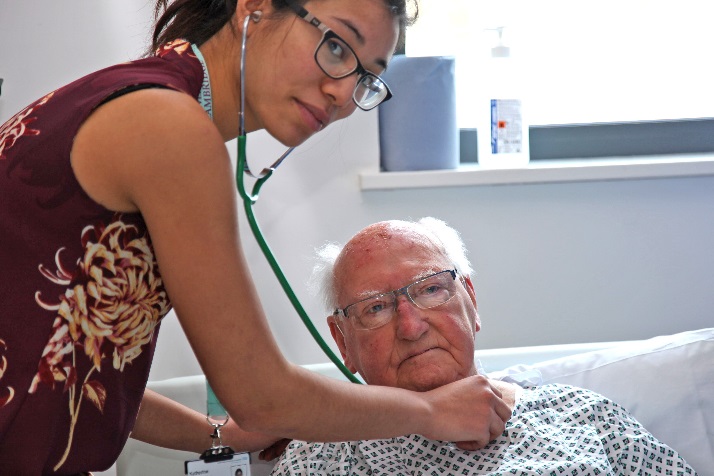 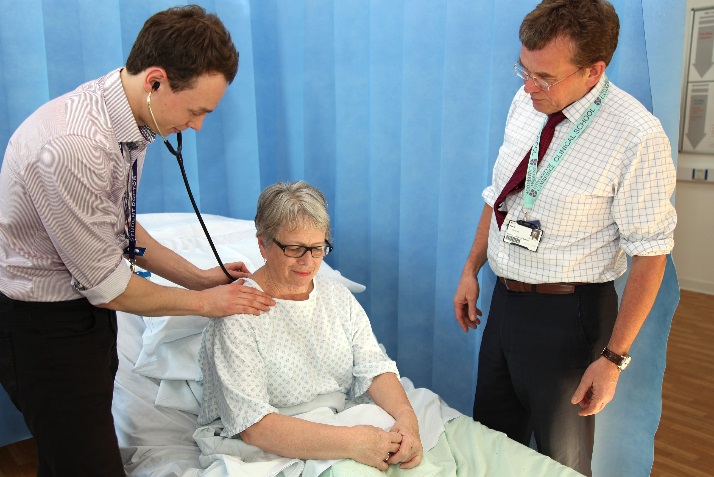 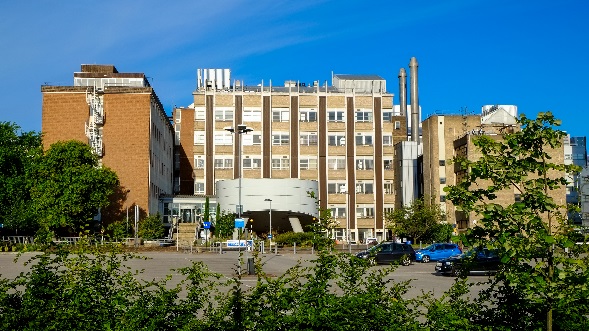 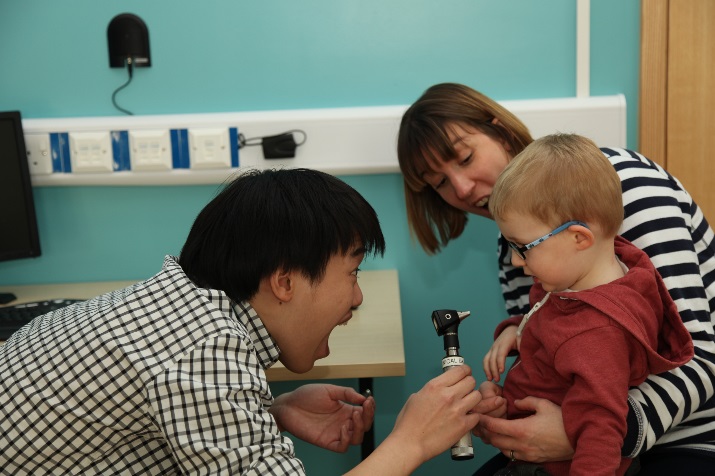 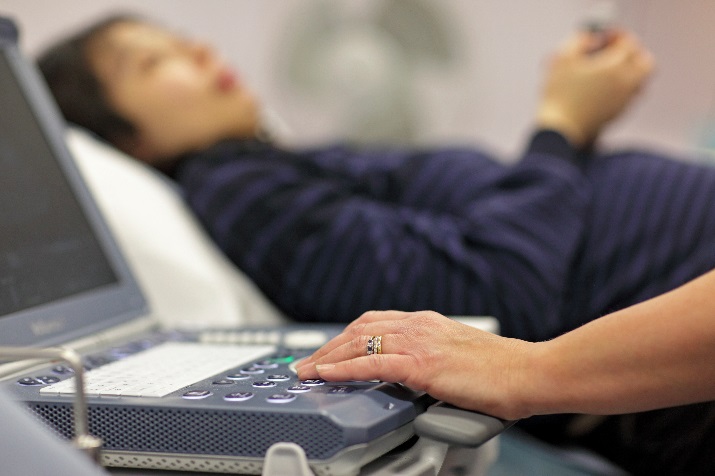 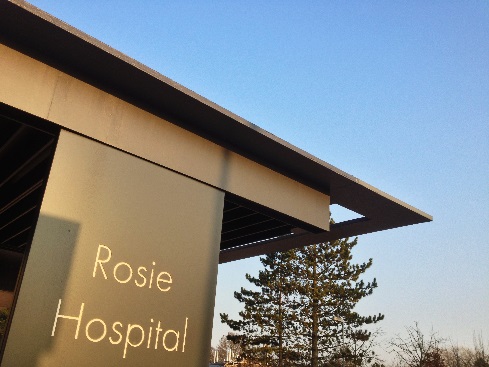 Clinical teaching programme 2017-2018: schematic
Year 4
Core Clinical Practice
Learn the basics		FINAL MB PART 1

Year 5
Specialist Clinical Practice
Explore some specialities	FINAL MB PART 2

Year 6
Applied Clinical Practice
Develop clinical competence	FINAL MB PART 3
Integration by Curriculum Themes
Core plus Student Selected Components (SSC’s)
Teaching at Addenbrookes, Regional Partner NHS Trusts and General Practices throughout
Graded clinical responsibility leading to clinical competence
Curriculum themes
Doctor as scholar and scientist
Biomedical science 
Psychological and social sciences
Population health
Scientific method






Doctor as practitioner
Clinical and communication skills
Diagnosis
Patient management
Prescribing and therapeutics
Practical procedures
Doctor as professional
Ethics and law
Reflection, learning and teaching
Multi-professional team working
Patient safety and quality management
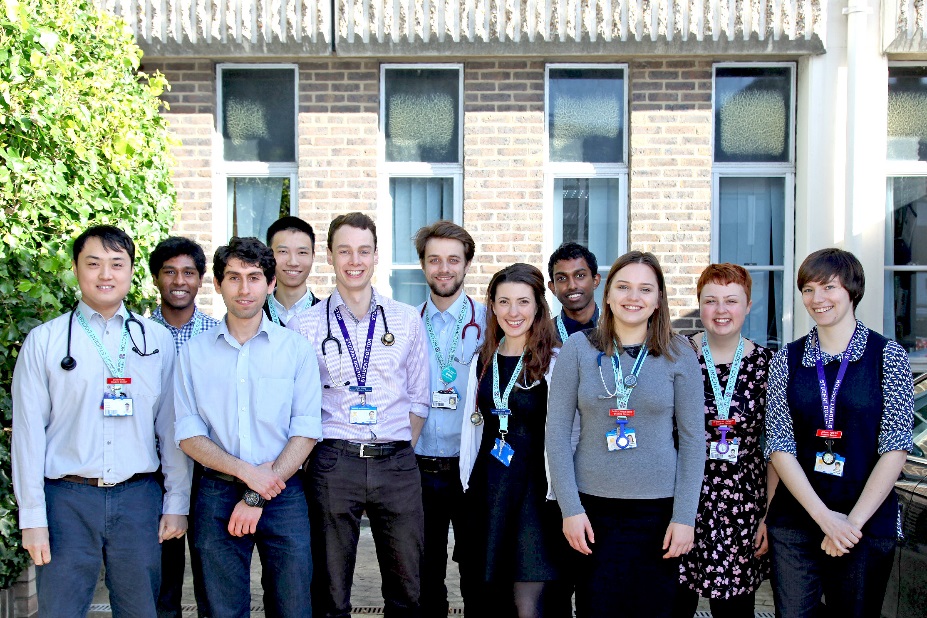 Learn the basics
Year 4: Core Clinical Practice
Introductory Course – 2 weeks
Core clinical method – 2 x 4 weeks  
Core Clinical Practice placements – 4 x 6 weeks
Placements in: 
 Medicine & General Practice 
 Emergency Care and General Practice 
 Elective Surgery and Anaesthetics 
 Research / SSC
Explore some specialities
Year 5: Specialist Clinical Practice
Placements 4 x 8 weeks (6 weeks hosp. – 2 weeks GP)
Specialist Clinical Practice placements 
Maternal and Child Health
Neurosciences and Mental Health
Cancer, Transplantation and Specialist Surgery
Infection & Immunity, Cardiovascular and Metabolic Medicine
Opportunities for student choice through Student Selected Placements the Elective programme
Develop clinical competence
Year 6: Applied Clinical Practice
Placements 4 x 6 weeks
Applied Clinical Practice placements 
Senior Medicine
Senior Emergency Care
Senior Surgery and Perioperative Medicine
Senior General Practice

6 week Apprenticeship Programme after Final MB
Lots of small group teaching
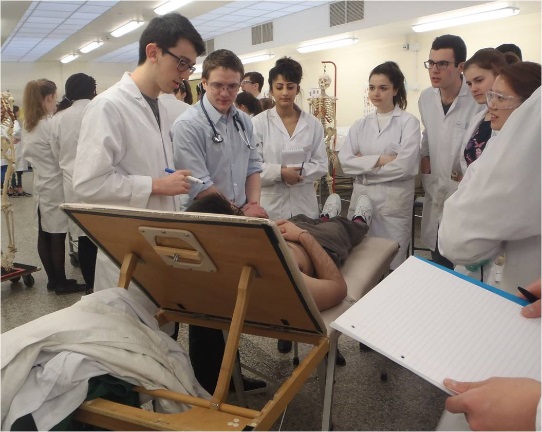 Graduated, integrated skills teaching supports patient-centred learning:
Clinical communication
Professionalism
General Practical
Practical procedures
Life support training
Supervised ward-based skills teaching
Skills in practice
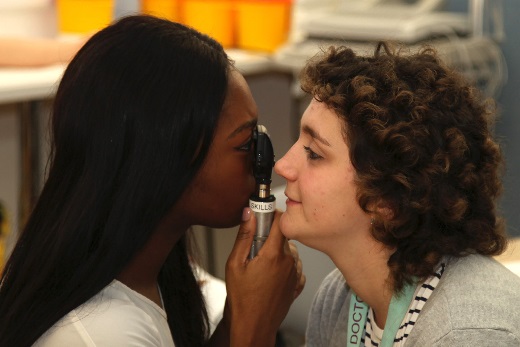 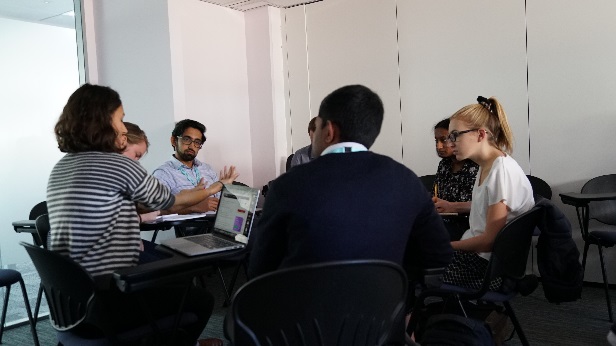 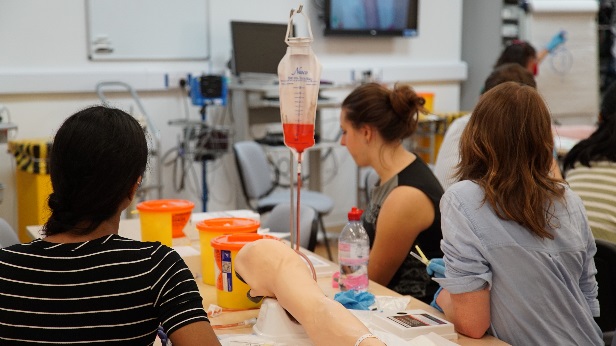 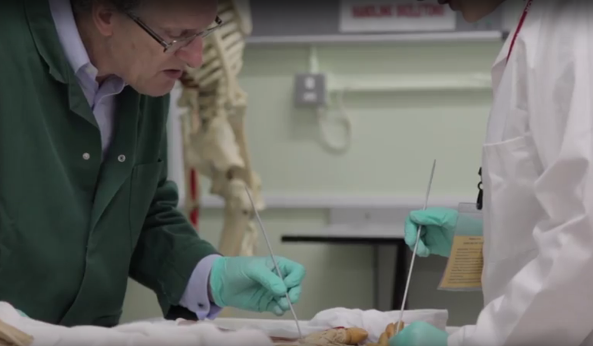 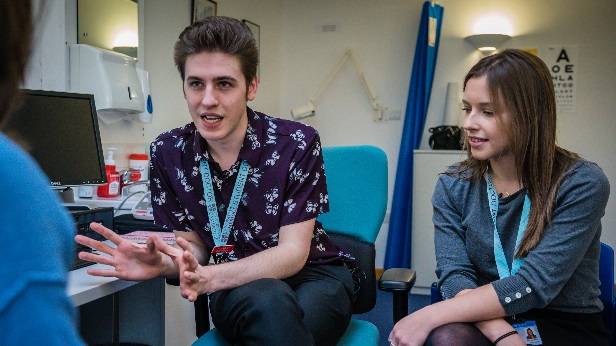 Graduate outcomes
Very high scores in national examinations for Foundation application (SJT and Education Performance Measurement)
External examiners for Final MB comment consistently on students’ high levels of performance and achievement
> 90% gaining first choice Foundation School 
Foundation exit questionnaires (end of F2) – Cambridge graduates ranked in top 5 nationally in their attainment of full specialty training posts (secondary care and GP) 
GMC data – very high success rates in postgraduate exams

MBPhD: 80 alumni graduating between 1994 and 2008.  31 (39%) in full time academic careers (cf 10 -12% standard UK graduates) & 90% expressed plans for further full-time research.
Minimum subject requirements
Biology & Physics (or Dual Award Science) plus Maths, all at grade C or above at GCSE
A Level passes in Chemistry and two of Biology/Human Biology, Physics, Maths
In past three admissions rounds:
98% of applicants offered three or more science/maths A Levels, 30% offered a place
2% offered 2 science/maths A Levels, just 6% successful
Typical A Level offer: AA*A*
Typical IB offer: 40-41, with 776 at Higher Level
Check individual College websites
Choosing a College
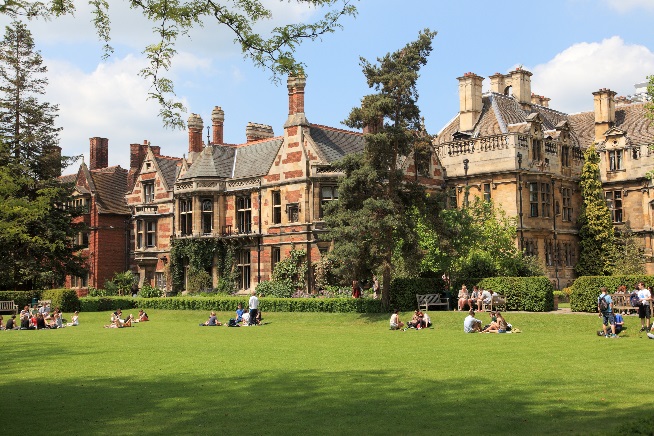 Cambridge is a collegiate university
29 undergraduate colleges
3 Women’s colleges
Murray Edwards
Newnham
Lucy Cavendish (mature)
4 Mature colleges (21 and over)
Lucy Cavendish
St Edmunds
Wolfson
Hughes Hall (graduate course applicants only)
Pembroke College
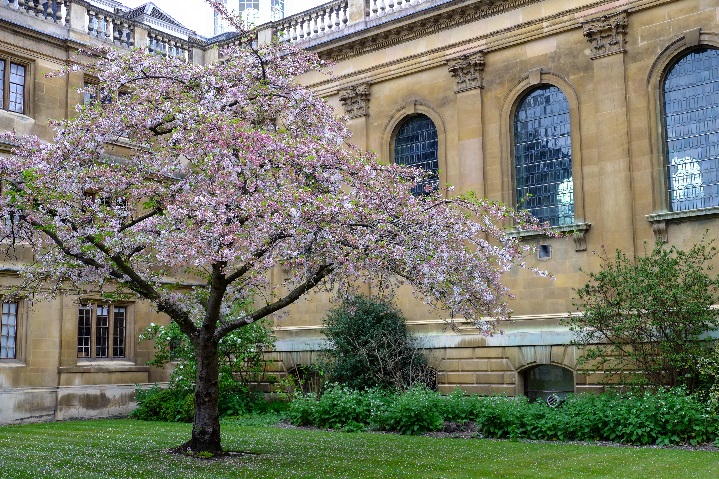 Clare College
Cambridge Colleges
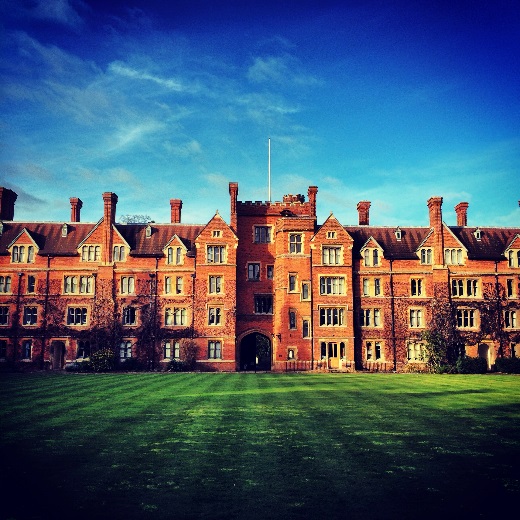 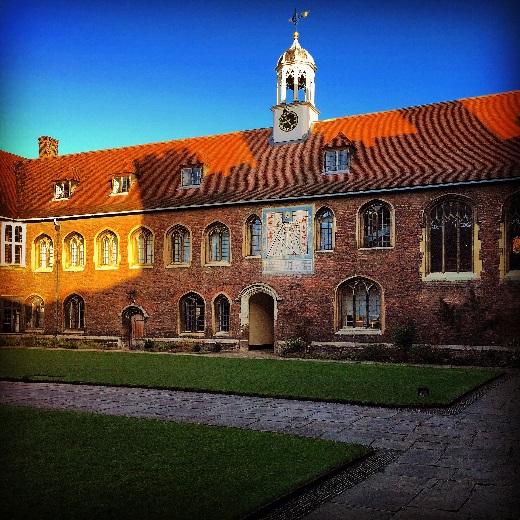 Choosing a College
Course
Age or gender
Size 
Location
Appearance
Instinct

All provide:
Teaching, academic support, libraries and IT facilities
Personal support (eg tutor, nurse, porters)
Accommodation and dining facilities
Junior Common Room (JCR)
Sports, music and other recreational facilities
Selwyn College
Queens’ College
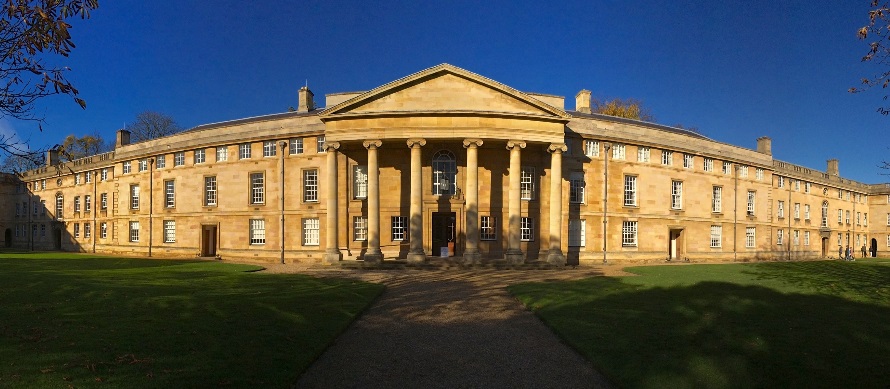 Downing College
Cambridge Undergraduate Admissions
Admissions are run by individual Colleges
All Colleges have similar admissions procedures  (but not identical) 
Application (via UCAS) to one College only
Open applications are acceptable (college allocated by computer algorithm)
Application Timeline
Early application date – 15 October 2019 (the same for all medical schools)
Ensure you are entered for the BMAT test 
also used by Brighton, Imperial, Lancaster, Leeds, Oxford, Keele and UCL 
UKCAT scores are not used by Cambridge
How we select
Many criteria
Academic record
School report
Personal statement
Admissions test (BMAT)
Interview
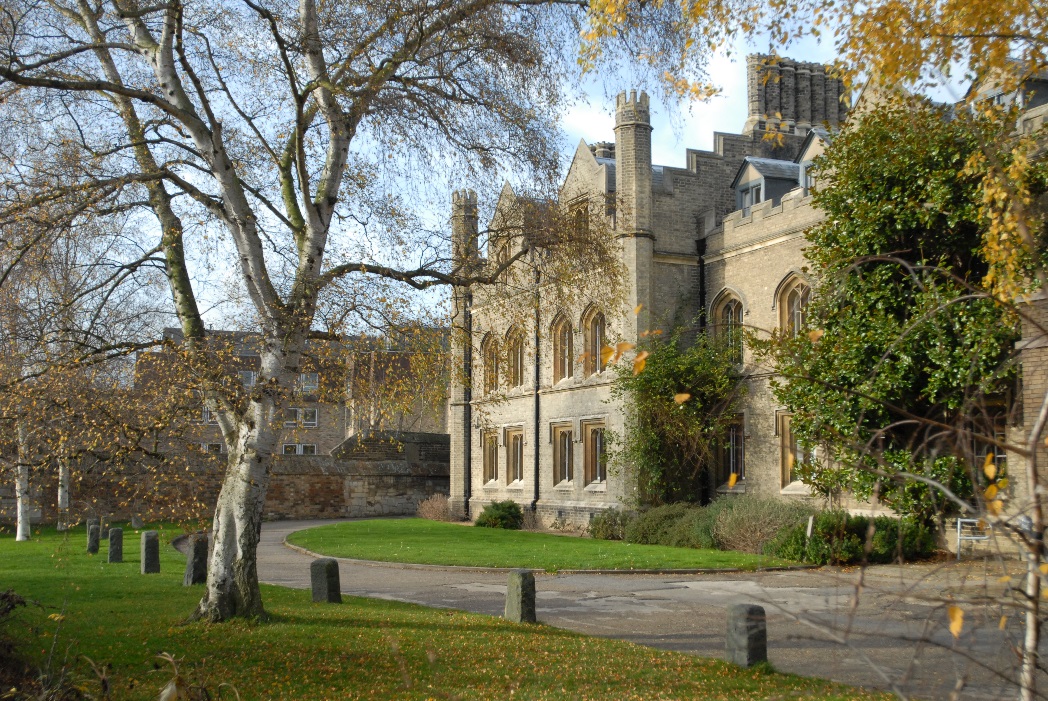 Academic record
GCSE grades
We like to see some A*s
B in a science, or C in anything else will be explored at interview
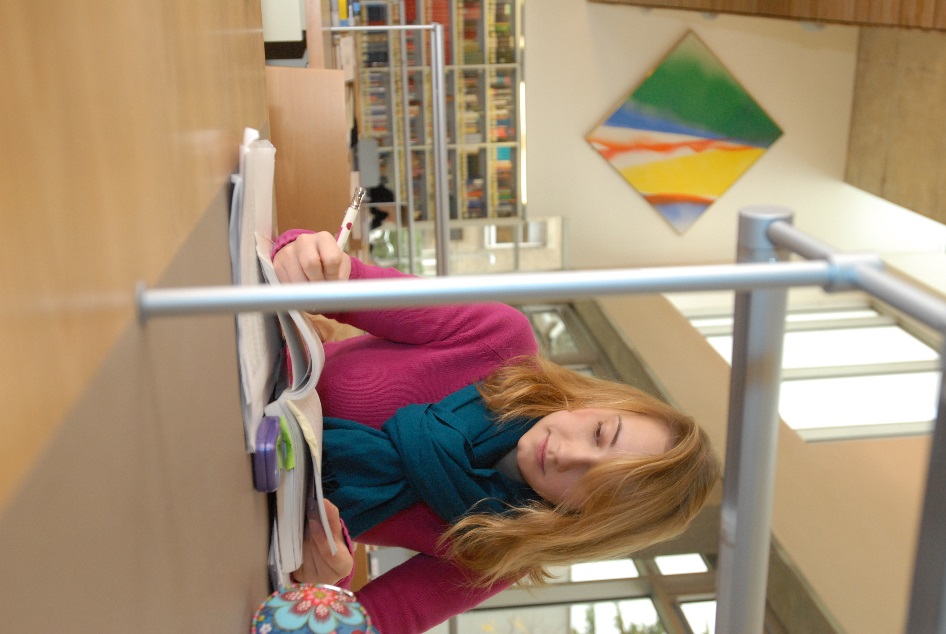 School report
Three A grade predictions (including at least two A*), unless special circumstances
Bland reports are not helpful
Gives us a basis for understanding you and your distinctive qualities
Personal statement
What motivates you? (avoid gush, banality)
What have you done to explore and develop your interests?
Especially your medicine-related experiences
What are your other interests and achievements?
What do you enjoy reading?
Don’t bluff!
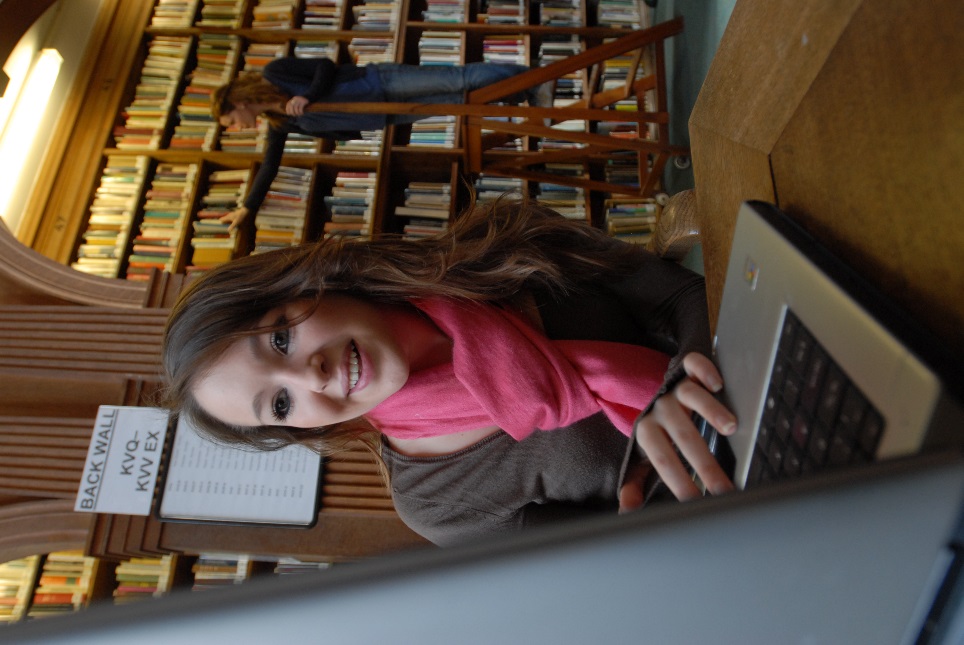 BMAT
Two-hour paper
Two sittings:
September (approved centre)
November (school)
Three sections 
60 minutes, mostly multiple choice
30 minutes, mostly multiple choice
30 minutes, sustained writing
www.bmat.org.uk
Interviews
Important part of the decision making process
Identify academic potential
First half of December
Prepare yourself
The College will usually tell you how many interviews and with whom:
typically at least two 20-minute interviews, one-to-one or with a pair of interviewers
Cambridge Graduate Course Medicine - multiple mini interviews
Interviews
Looking for people who can think on their feet
Interviews test your approach to:
Problem solving
Ability to think logically
Challenging ideas and questions 
We also want to find out:
If you have a passion for science
If you can pursue an argument
If you are realistic about medicine
If any of your application needs explaining
Interview Preparation
Be prepared
Take advice, but be yourself
Do not exaggerate your interests
Questions?
www.undergraduate.study.cam.ac.uk/courses/medicine
www.biology.cam.ac.uk
www.medschl.cam.ac.uk
Current students, staff and course organisers on the stand outside this talk